Work Ready 
Kentucky Scholarship 
&
KAPT / KHESLC 
Actuarial Budget Projections



Interim Joint Committee on Appropriations and Revenue
Interim Budget Review Subcommittee on Education
October 25, 2018
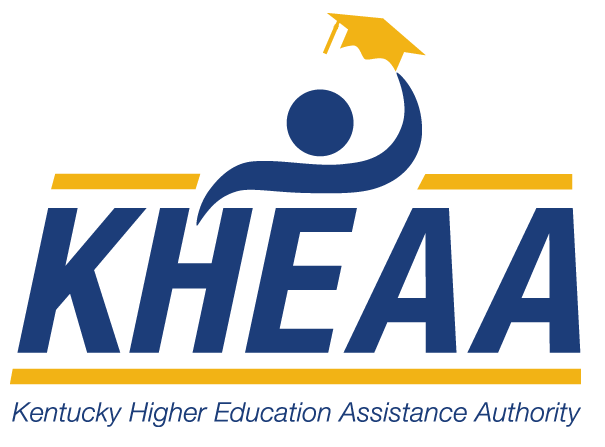 Work Ready 
Kentucky Scholarship
Intent
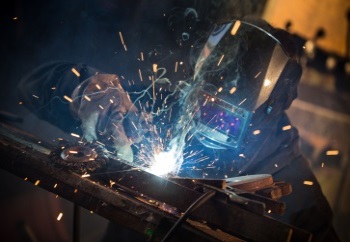 Ensure all Kentuckians who have not yet earned an associate or higher degree have affordable access to an industry-recognized credential in one of Kentucky’s high-demand workforce sectors

Positively impact Kentucky’s skilled, competitive workforce, encourage Kentucky businesses to expand, and draw new businesses to Kentucky
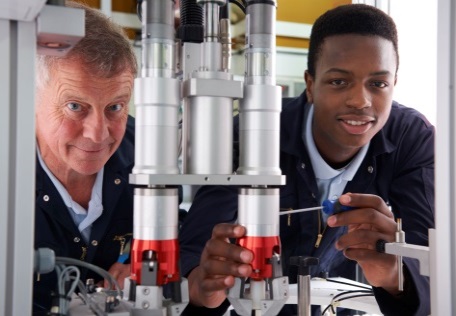 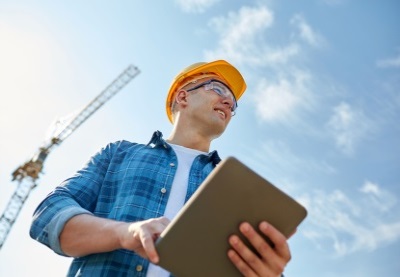 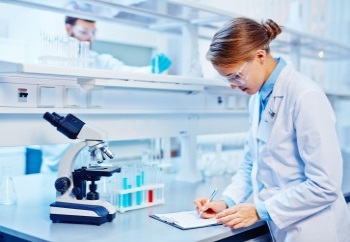 Legislative History
2016  
Legislative Session
HB 626 - vetoed  
HB 303 - FY 2017 funding vetoed; $15.9 million for FY 2018

2017 
Legislative Session
HB 205 – no action taken
Executive Order 2017-434 issued June 30, 2017

2018  
Legislative Session
SB 231 – passed Senate; 2nd reading in House
Executive Order 2018-571 issued July 11, 2018
2018-2019 Work Ready Program
Kentucky high school students
WRKS pays for up to 2 approved Career & Technical Education dual credit courses
Grades 9-12
Students must not be eligible, or have exhausted eligibility for, the Dual Credit Scholarship program
Award amount equals dual credit amount charged by the participating institution
Not to exceed dual credit ceiling rate - $56 per credit hour
No additional fees allowed for dual credit
State-Funded Dual Credit Programs
2018-2019 Work Ready Program
Postsecondary students

Eligibility expanded to include students pursuing a certificate, diploma,  or an Associate of Applied Science degree in a high-demand industry sector
Advanced Manufacturing
Business and Information Technology
Construction
Healthcare
Transportation and Logistics
Programs of study approved by KHEAA
Over 350 academic programs to select from
Complete list available on KHEAA’s website
	   https://www.kheaa.com/website/kheaa/work_ready?main=1
Postsecondary Application
Two applications required
Free Application for Federal Student Aid (FAFSA)
Available at www.fafsa.gov

Work Ready Kentucky Scholarship (WRKS) application
Available at www.kheaa.com
Students sign in or register for a MyKHEAA account to access online scholarship applications for KHEAA programs
2018-2019 application available until April 2019
2019-2020 application opens May 1, 2019
Postsecondary Scholarship Amount
Varies by student

Amount equals tuition and fees minus estimated Pell, CAP, KTG, and KEES, up to the maximum
Fee payment limited to $400 per year
Maximum award shall not exceed the in-state full-time tuition ($169 per hour) and fees rate at KCTCS
Example: Student enrolled 16 credit hours for the fall semester

Tuition $169 x 16 hours	   $2,704
Fees			+      350
Total Charges		= $3,054
             
Minus fall aid		-  $2,200
WRKS Disbursement	= $   854
Pell		$    500
CAP	             	+    950
KEES 	             	+    750
Fall aid total	$ 2,200
Scholarship Limits
Eligibility ends when the first of the following conditions is met:
Receipt of scholarship funding for 60 credit hours of enrollment; or
Receipt of scholarship funding for 4 semesters; or 
Receipt of an associate degree
Eligible Institutions
Kentucky Community & Technical College System (KCTCS) institutions

Four-year Kentucky public colleges or universities

Other Kentucky colleges or universities
Participate in the federal Pell grant program; and
Accredited by a recognized regional or national accrediting body; and
Licensed by the KY Council on Postsecondary Education
Work Ready Appropriation
Same fund source for all WRKS-eligible students
High school / dual credit
Postsecondary

Funds awarded first-come, first-served by application date
Actuarial Budget Projection




Kentucky Affordable Prepaid Tuition
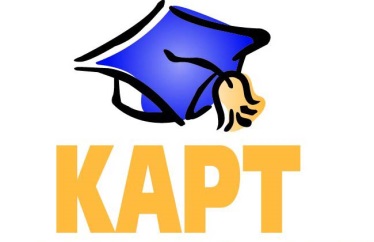 Program History
2000 Legislative Session
HB 180 created the KAPT program 

Administering agencies
2000 to June 2005	   - Office of the State Treasurer   
July 2005 to present	   - KHEAA

Three enrollment periods
2001
2002
2004
KAPT Trust Fund
Trust fund originally backed by 75% of unclaimed property funds until statute repealed in 2006

KRS 164A.708
Enacted during 2006 Legislative Session
Guarantees all KAPT contracts in existence on April 25, 2006
Directs the state legislature to appropriate the necessary funds to meet the liability of the program if the KAPT Trust Fund does not have sufficient funds to pay contractual obligations
KAPT Statutory Amendments
HB 279
2014 Regular Session of Kentucky General Assembly
Amended KRS 164A.700 to 164.709 to provide stability
Rate of return limited for non-educational use of KAPT accounts
Account value growth capped for use outside normal utilization 
Based on projected college entrance year of original account beneficiary for educational use    
Established a program end date of 2028
KAPT will refund all remaining account values to account owners
Action resulted in a projected $20.1 million actuarial savings
KAPT Court Case
July 2015 
Maze v. Board of Directors KAPT Franklin Circuit Court filed in July 2015- Judge ruled in favor of plaintiff

April 2017
Case was appealed to Circuit Court of Appeals Division II- Appeals Court ruled in favor of defendants

June 2018 
Oral arguments were heard by the Kentucky Supreme Court
Ruling still pending
Actuarial Status
As of June 30, 2018
Investment fund value - $69.9 million
Open accounts - 3,731
Outstanding obligations funded - 65.4% 
Actuarial deficit - $37.4 million 

FY 2018 actuarial valuation projects sufficient funding to pay benefits through FY 2022 
Based on currently Kentucky law
If court case results in reversal, program deficit would be negatively impacted.
Budget Request Projections
Currently projected that KAPT will need $46.1 million in state funds to pay out the remaining contracts 

		FY 2023		$12.7 million
		FY 2024		$  9.5 million
		FY 2025		$  6.0 million
		FY 2026		$  3.2 million
		FY 2027		$  1.7 million
		FY 2028		$13.0 million 





     Source: FY 2018 KAPT Actuarial Valuation report Gabriel, Roeder, Smith & Company [GRS]
Actuarial Budget Projection




Kentucky Higher Education Student Loan Corporation
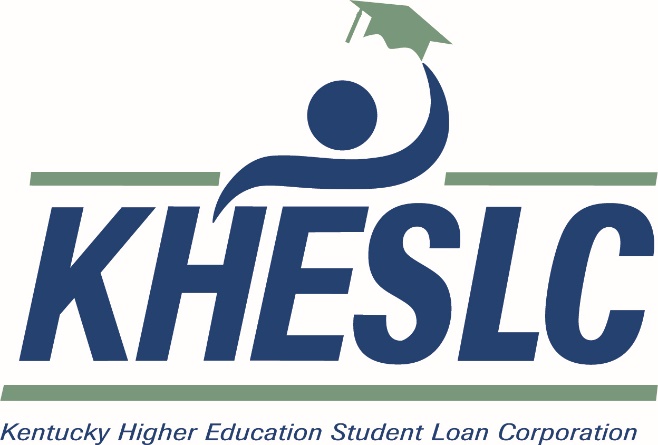 KHESLC Retirement Liabilities
KHESLC participates in KERS “non-hazardous” pension and insurance plans

New accounting rules require KHESLC to record its proportionate share of the Commonwealth unfunded pension and insurance 
Net pension liability- GASB Statement No. 68 effective July 1, 2014
Net OPEB liability- GASB Statement No. 75 effective July 1, 2017

KHESLC’s proportionate share provided by Kentucky Retirement System (KRS) and is updated annually
KHESLC Retirement Liabilities
KHESLC Retirement Liabilities
Increase in proportionate share of unfunded net pension liability

Actuarial assumptions attributed to May 2017 changes 
Inflation rate lowered from 3.25% to 2.3%
Active member payroll growth lowered from 4% to 0%
Investment rate of return lowered from 6.75% to 5.25%
Gene Hutchins
Executive Director/CEO
(502) 696-7486
ghutchins@kheaa.com


Becky Gilpatrick
Director of Student Aid Services
 (502) 696-7394
rgilpatrick@kheaa.com